DSW to LPN Certificate Program
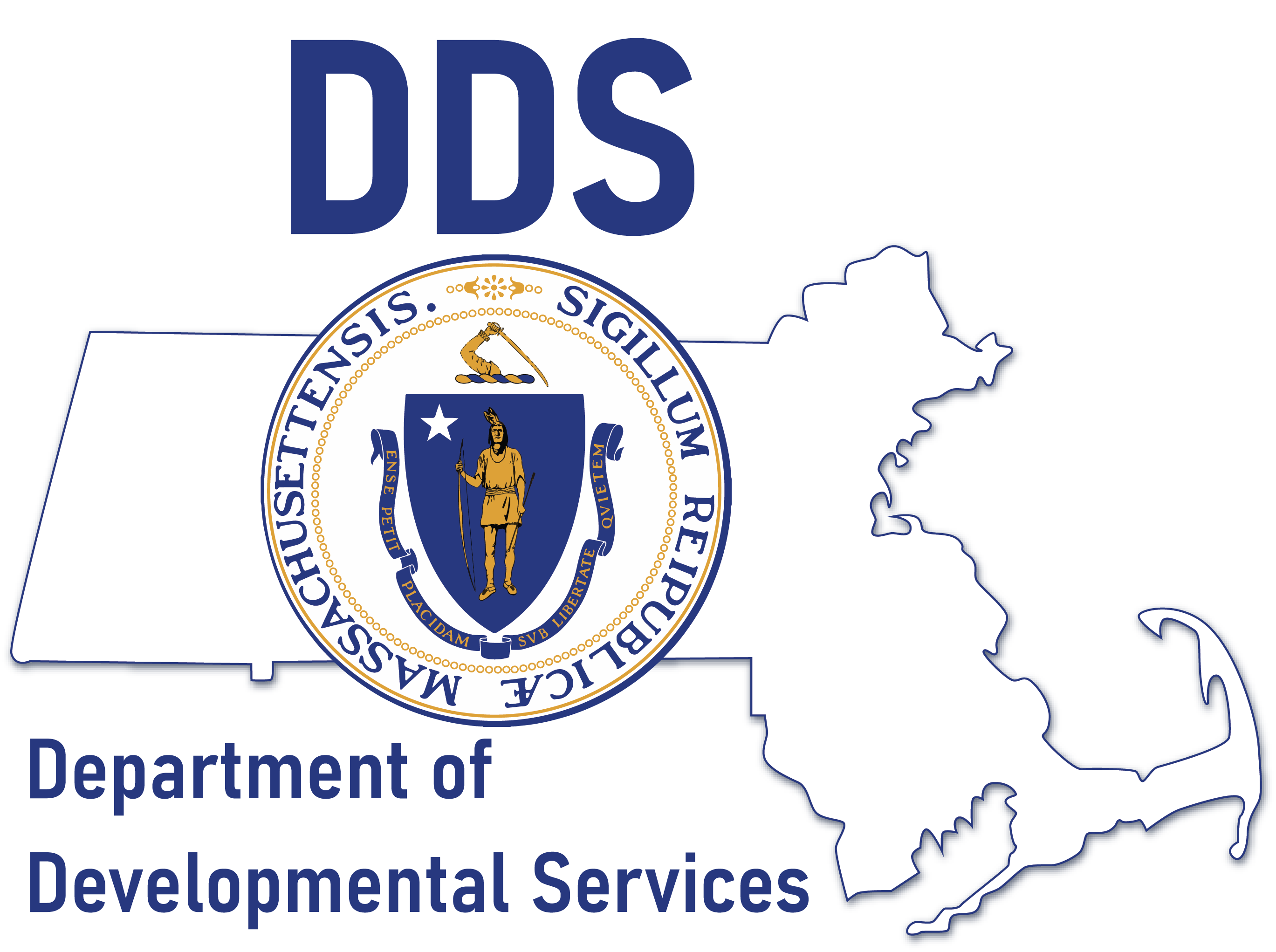 February 2024
DSW TO LPN FELLOWSHIP
IMPACT OF LPN VACANCIES
DSW TO LPN CERTIFICATE PROGRAM
Impact of LPN Vacancies
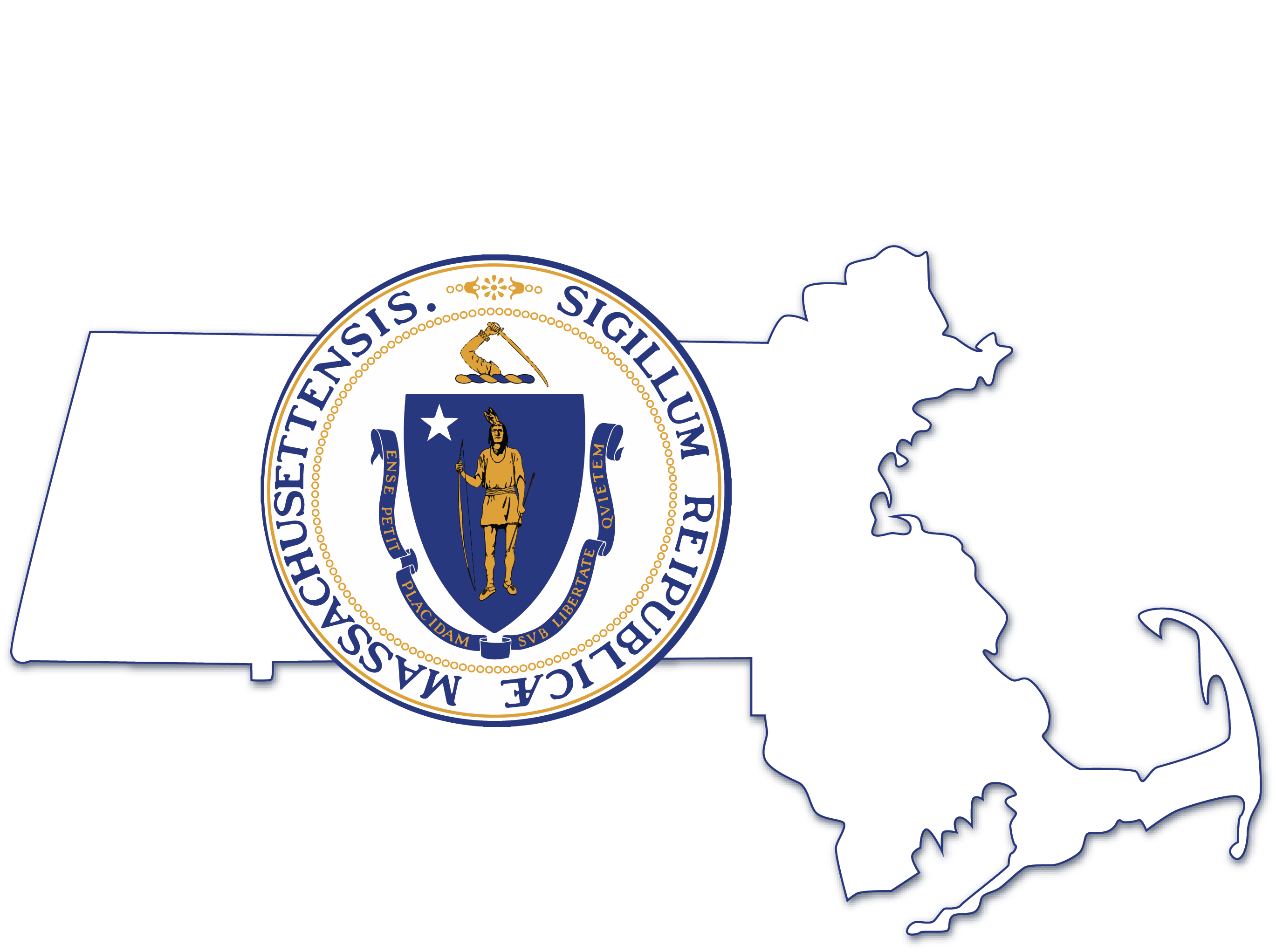 DSW TO LPN FELLOWSHIP
EXISTING CHALLENGES
DSW TO LPN CERTIFICATE PROGRAM
LPN Staffing Challenges
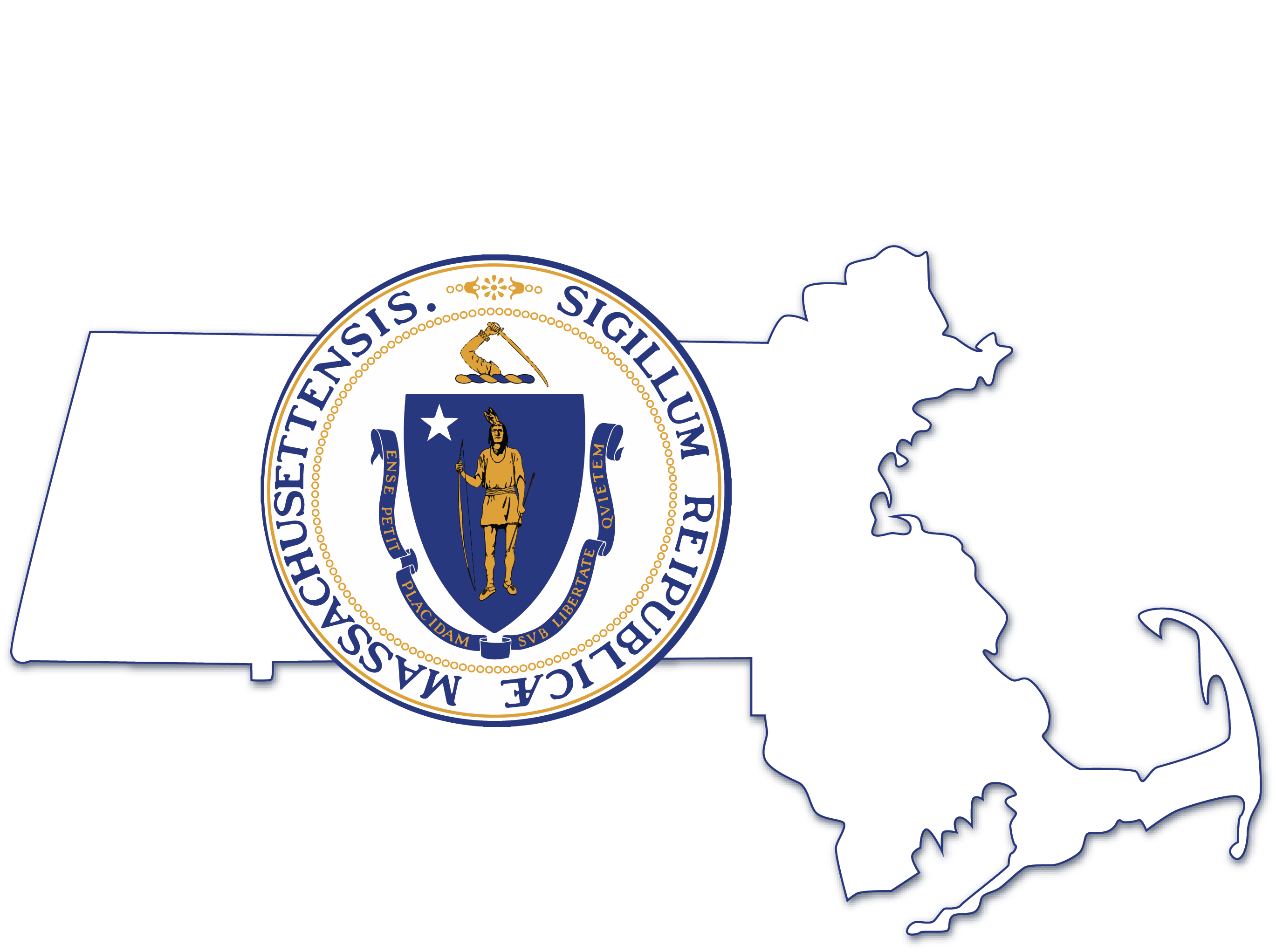 Challenges & Responses:
High LPN vacancy rate 
Ongoing recruitment and retention efforts 
Job Fairs
Rate increases
Allow LPN Is to become LPN IIs after one year
Ongoing hiring campaign w/ EOHHS Talent and Acquisition and DDS
DSW TO LPN CERTIFICATE PROGRAM
Community Colleges and Technical Schools
DDS is partnering with the 20 community colleges and technical schools with full-time LPN certificate programs participating.
DDS will pay program tuition and fees directly to the college or school on behalf of the employee/student. DDS will reimburse employees for approved program expenses.
DDS will start the program for the 24–25 academic year.
DSW must: (1) apply and be accepted to one of the twenty full-time LPN certificate programs; and (2) apply for and be accepted by DDS into one of the thirty statewide slots.
DDS will enroll up to thirty DSWs/students into the program in the 24–25 academic year.
DSW TO LPN CERTIFICATE PROGRAM
Program Highlights
The program will be open to DSWs (I-IV) with the following:
Full-time employment as a DSW.
Minimum of two years of full-time experience as a DSW.
“Meets” or “exceeds” performance ratings and no disciplinary action within last two years.
The program offers the following during school sessions:
80% educational leave to enable DSWs to balance work, family, and school.
Reduced work schedule of eight hours/week with no mandatory overtime requirement.
Full tuition and fee coverage up to $20,000 to eliminate financial impact upon the DSW participant.
Opportunity to work a maximum of one 8-hour voluntary overtime shift per week.
DSW responsibilities:
Must apply and be accepted into one of the listed full-time, public LPN Certificate programs at a technical school or community college.
Apply and be accepted to the DDS DSW to LPN Certificate program’s 30 statewide available slots.
Maintain good standing with the academic program and communicate any issues or challenges with DDS regional point of contact as soon as possible. 
Agree to work for DDS for two years following the successful completion of LPN program; agreement also includes requirement for DDS reimbursement if participant does not complete the program.
DSW TO LPN FELLOWSHIP
EXISTING CHALLENGES
DSW TO LPN CERTIFICATE PROGRAM
Recommended Next Steps for DSWs
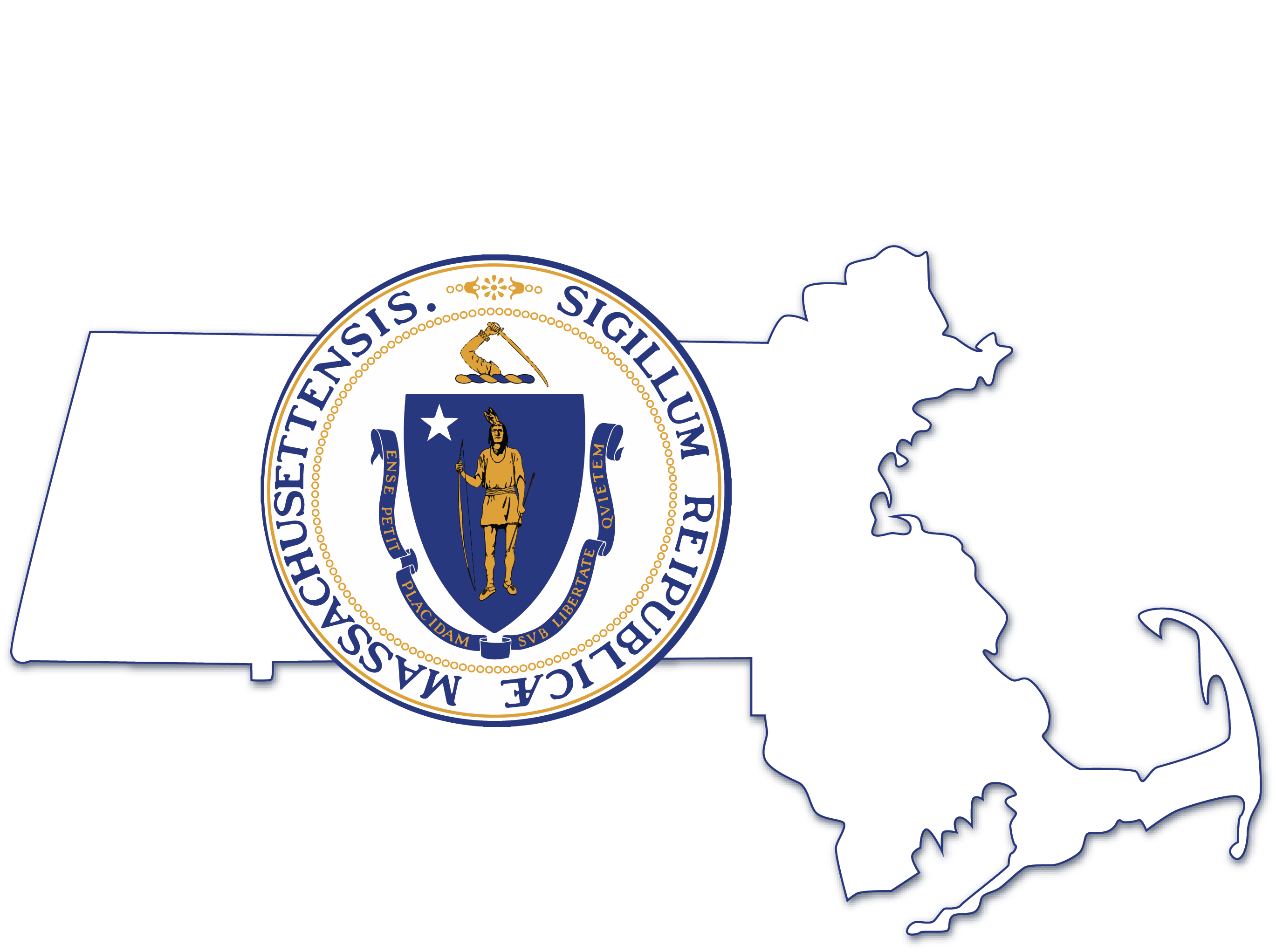 Consider whether you are interested in becoming an LPN.
Consider talking with an LPN and a current year program participant you know to learn about the pros and cons of the profession and the program.
Visit the LPN program websites of programs near where you live by clicking on the link in the list of 20 programs.
Find out if there are any pre-requisite courses you need to take to apply to a program and learn about the entrance exam you need to take.
If you are interested, refer to the DSW to LPN Program Participation Checklist for the next steps you need to take that can be found at the DDS LPN Certificate Program landing page (bit.ly/DSWtoLPN).
Questions?
DDSCOOperationsEmail
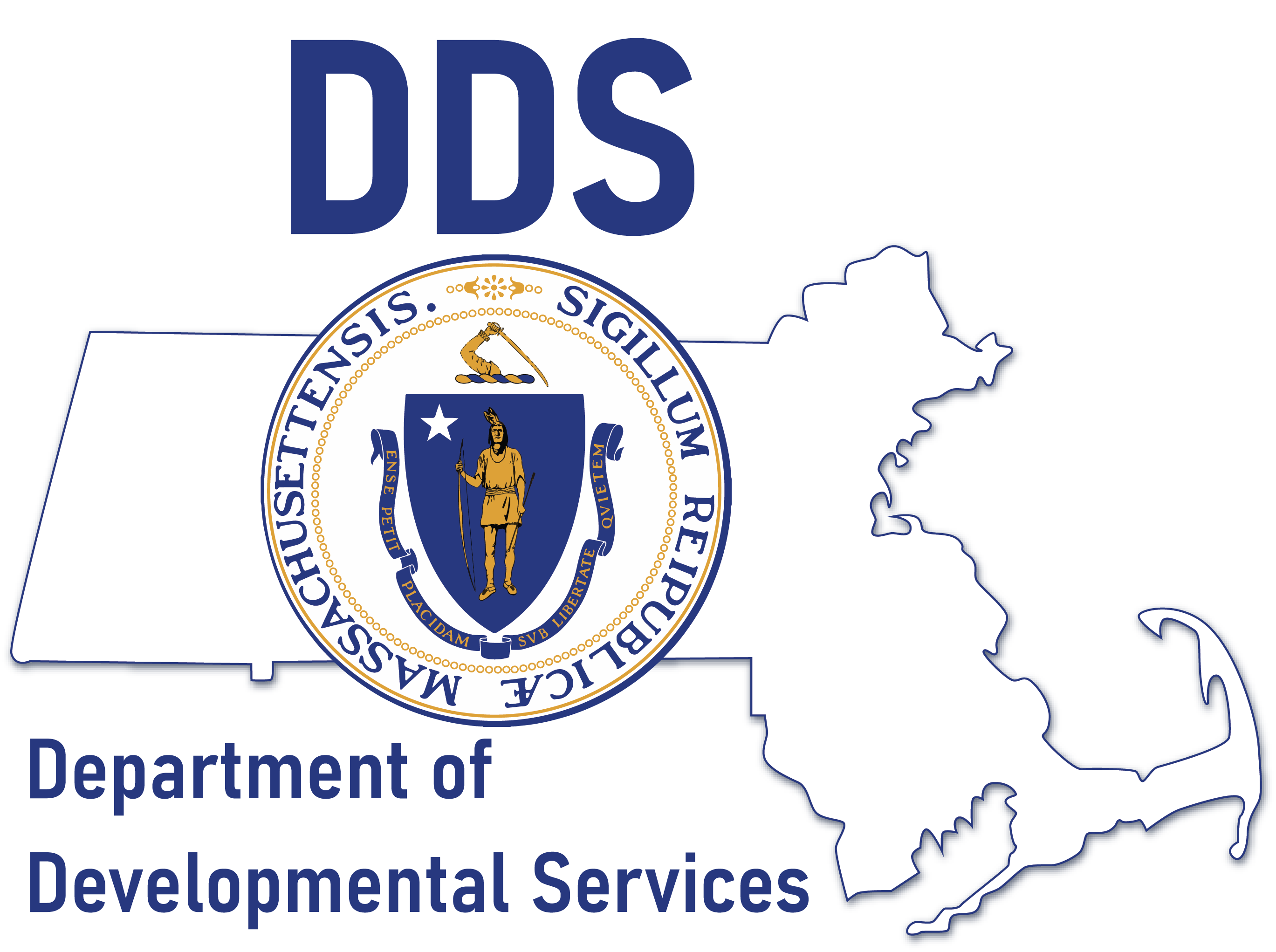 Thank You.